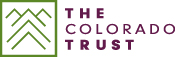 Improving the health of Coloradans: 
What does the ACA have to offer?

Ned Calonge, MD, MPH
President and CEO
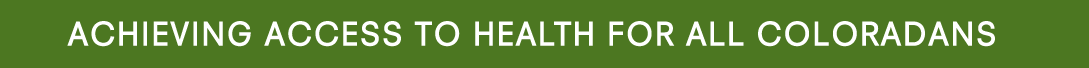 Objectives

Discuss the market as it impacts health care
Discuss the state of health in Colorado   today and strategies to improve health
Discuss the broad elements of ACA
Consider how implementation will impact   the health of Coloradans
The market in health care
Supply-side services vs. supply and demand
If you build it they will use it
Supply and costs (competition)
Increase in providers = increase in costs
Marginal improvements = value-based purchasing
Marginal improvements become the standard of care
The market in health care
Widespread basic need for product = widespread access
Increased need = increased uninsured
More services, more expertise, more investment = better quality/outcomes
More services = poorer health outcomes
Personal choice associated with accountability
People are insulated from their own bad habits
Structural problems
Employers pay insurers
Insurers pay providers
Physicians recommend services; are paid to “do more”
NOTE:  inequity of cost/utility information
Patient insulated from costs, believe “more is better”
Direct to patient advertising—patient doesn’t directly bear the costs
Malpractice impacts
Defensive medicine (never evidence-based) increases costs without increases in benefits
Torte system inefficient in addressing medical errors and harm
Disincentives to address root causes
Attempted fixes
Pre-authorization, utilization review, pay for performance (insurer influences provider)
Cost-sharing (employer shares insurance expense with patient)
Defined benefit
Deductables, co-pays
Health savings accounts (patient has more typical consumerism influences)
Health care markets
Really a set of markets with different and competing directions
Hospitals vs. pharmaceuticals
ER and hospital care vs. care management
Wellness and prevention vs. sick care
Physician-centered care vs. patient-centered care
Mental vs. physical health care
Current system is unsustainable
Health in Colorado
Less than 80% pregnant women obtain prenatal care in first month (bottom quarter)
8.9% low birth weight rate (bottom third)
13.8% children uninsured (bottom 10 states)
14.3% children obese (not even the top 20)
18.7% adolescents smoke
19.9% adults uninsured
19.5% adults obese
18.9% adults smoke
Source:  Colorado Health Foundation 2009 Colorado Health Report Card
Prevention priorities—top 12(based on preventable burden and cost effectiveness)
Aspirin prophylaxis for heart disease
Childhood immunizations
Tobacco use screening and brief intervention
Colorectal cancer screening
Hypertension screening
Influenza vaccination
Pneumococcal vaccination
Problem drinking screening and brief counseling
Vision screening in the elderly
Cervical cancer screening
Cholesterol screening
Breast cancer screening
Source: National Commission on Prevention Priorities
Colorado mortality
30,000 total deaths
6,500 cardiovascular disease deaths
1,500 stroke deaths
6,500 cancer deaths
1,500 lung cancer 
500 colon cancer
500 breast cancer
40 cervical cancer
Colorado mortality
6,000 due to tobacco use
5,000 due to overweight/obesity
Colorado benefits—tobacco control
There are 900,000 adult smokers 
Tobacco-related deaths = 6,450
450 second-hand smoke
1,900 cardiovascular disease (CVD)
1,500 lung cancer
500 stroke
1,500 lung disease 
600 other cancers
Colorado obesity
Source: Behavioral Risk Factor Surveillance System
Colorado benefits—obesity
900,000 are obese
Approximately 5,000 deaths per year could be attributed to obesity
Colorado prevention benefits
Hyperlipidemia (cholesterol)
Screening and treatment could prevent 1,900 CVD deaths and 300 stroke deaths per year
Hypertension (high blood pressure)
Screening and treatment could prevent 1,600 CVD deaths and 600 stroke deaths per year
Colorado prevention benefits
Breast cancer
Mammography use in women age 50-74 in Colorado is less than 75%
Screening the rest could save 150 lives
Cervical cancer and screening
There are 40 cervical deaths/year; screening could prevent at least 38 deaths
Colon cancer
77% have been screened in the past 5 years
Screening the rest would save 300 lives
Preventable Colorado lives lost
Tobacco:			6,450
Obesity:			5,000
Cholesterol: 		2,200
Hypertension:		2,200
Colon cancer	   	   300
Breast cancer		   150
Cervical cancer	     38
TOTAL		       16,338
The Affordable Care Act (ACA)
Step 1:  Insurance reform
Step 2:  Expanded coverage
Step 3:  Improvements in effectiveness 		        and efficiency
Step 1:  Insurance reform
Benefit changes:
Pre-existing conditions coverage*
Newly-arising conditions coverage (no recisions)*
No annual/lifetime limits
Dependent children coverage up to age 26
Preventive services coverage (first-dollar coverage of USPSTF A and B recommendations)
Cancer research care coverage
*Recommended by 208 Commission
Step 1:  Insurance reform
Administrative/structural changes
State health insurance exchange*
Uniform basic benefit packages
Plans compete on price (and additional benefits)
Cap on medical loss ratio
Annual review of premium increases
*Recommended by 208 Commission
Step 2: Expanded coverage
Expand Medicaid coverage to up to 133% of federal poverty level* (initially federally funded)
Require businesses (with exceptions and federal subsidies for small businesses) to provide coverage*
Individual mandate (with exemptions)*
Sliding-scale subsidies for low-income persons (though tax credits) for purchase through exchange* (initially federally funded)
*Recommended by 208 Commission
Step 3: Improvements in effectiveness and efficiency
Primary care support (increased funding) including support for primary care workforce development*
Wellness incentives*
Enhanced health data reporting*
Standardization of administration processes*
*Recommended by 208 Commission
Step 3: Improvements in effectiveness and efficiency
Pilot/demonstration projects:
Accountable care organizations*
Patient-centered medical home and care coordination*
Employer-based wellness*
Payment reform*
Comparative effectiveness research to inform treatment decisions
*Recommended by 208 Commission
What does the ACAmean to the health of Colorado?
Increased coverage will improve health and, over time, decrease costs
Shift of care for uninsured from hospitals/ERs to primary care setting (better outcomes, lower costs)
Preventive and care management services  have maximized benefits when applied at the population level
Larger risk pools decrease overall premiums
There is a lot of lower-value care delivered and reimbursed through current system
Health outcomes and Colorado
Evaluations from business indicate that interventions to achieve better health translate to improvements in productivity and enhanced profits
Evaluations from schools indicate that interventions to achieve better health translate to improved school performance
Health economics and Colorado
Rising health care costs result in lower profits for Colorado businesses, lower wages for Colorado workers and less revenue for the public sector
Increasing health insurance premiums contribute to less take home pay for workers and less investment in Colorado’s economy
Comprehensive health reform in Colorado could lower employer-sponsored insurance premiums by as much as 24.8 percent by 2019
Health economics and Colorado
Each $1 invested in new health care spending in Colorado, produces an additional $2.44 in economic output compared the $1.61 generated from spending on regular household goods
Compared with products produced elsewhere, health care is labor intensive and home-grown, spending money locally on hospitals, provider salaries and schools that educate myriad health care professionals (who in turn spend their earnings here)
Health economics and Colorado
Implementing the 208 Commission recommendations would have cost Colorado an estimated $1.6 billion in 2010 and would have created a net $2.3 billion in new economic output that same year
By 2019, the economic output associated with this coverage expansion would grow to $3.8 billion, accounting for financing
Without reform…
Costs will continue to increase out of step with the GDP
Insurance will become less affordable and more Coloradans will become uninsured (each 1% increase in premium costs is associated with an increase of 1,500 uninsured Coloradans)
Without reform…
Cost shifts for care for the uninsured will contribute an increasing amount to premium costs
There will inevitably be increases in cost-sharing for most employees
As access to preventive services decreases, preventable deaths will increase
Individual mandate
There are two ways to approach coverage for all:
Single payor (Lewin Group analysis for 208 Commission found costs even lower)
Mandate that all persons have coverage
Increases the risk pool size with healthier individual, keeps costs lower
Individual mandate is only a tool for approaching coverage for all
Cost of the status quo
We all currently pay for care for the uninsured, through cost-shifting in the highest-cost, least efficient, least effective (from a health outcomes perspective) settings in health care
Role of the state in the ACA
Maintain existing income eligibility levels for all Medicaid populations upon enactment 
Allow children enrolled in Medicaid or CHIP to receive hospice services without foregoing curative treatment
Create a state of high-risk pool
Role of the state
Establish a process for plan reporting requirements for annual review of premium increases 
Implement fraud, waste and abuse programs
Deny Medicaid payment for health care-acquired conditions
Improve data collection related to diabetes and other chronic diseases
Role of the state
Increase Medicaid reimbursement for primary care services to not less than 100% of Medicare payment
Increase Medicaid coverage to include all individuals up to 133% federal poverty level

NOTE:  both federally funded
Role of the state
Provide services under new federal grants (new programs or expansions)
Improve public health infrastructure
Health education/personal responsibility
Nurse home visitor program
Infectious disease and behavioral risk surveillance
Phone-based tobacco cessation services (the Quitline)
Role of the state
Pass legislation necessary for implementation
Creation of a health insurance exchange
Insurance standards, monitoring and enforcement
Medicaid eligibility expansion (2014)
Potentially other areas
Health care workforce
Delivery system reforms
Foundations and the ACA
The Colorado Trust’s vision is to assure access to health for all Coloradans by 2018
Other health foundations—Caring for Colorado, Colorado Health Foundation and Rose Community Foundation—have overlapping goals
The Trust, and likely other foundations, will provide support for health care reform elements that work toward our 10-year vision
Conclusions
The ACA primarily achieves health access for all through coverage expansions and employer and individual mandates
The ACA has some cost-control mechanisms included
The ACA has “placeholders” for health care system reform (payment, delivery, content)
Many of the ACA components were recommended by the 208 Commission
For a comparison of the 208 Commission recommendations and the ACA:
http://tinyurl.com/267fzuv